Can you identify the largest fraction?
Use < > or = to compare the fractions.
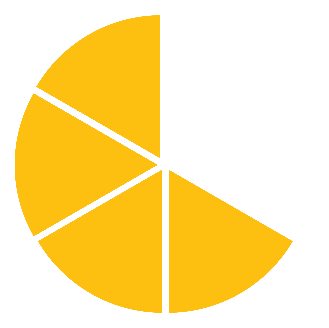 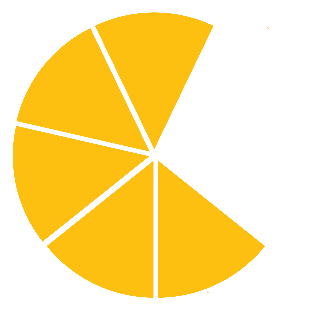 Four
One
Use the bar model to identify the largest fraction.
Alfie believes…
“The larger the denominator, the larger the fraction.”
Two
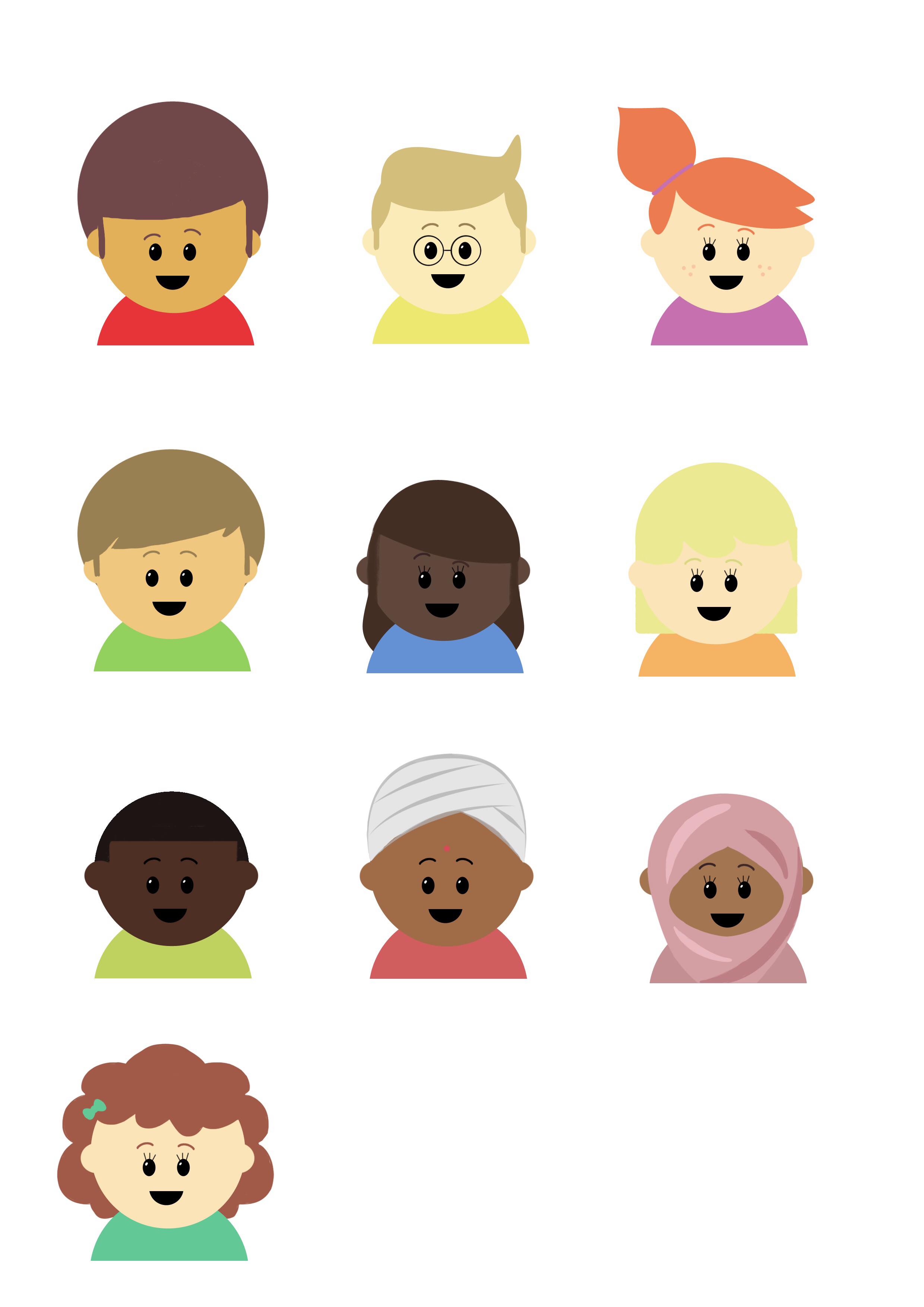 Draw a bar model to represent

<
Is Alfie correct?
Explain your reasoning!
Five
Three
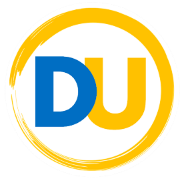 Tuesday
©Deepening Understanding LTD 2021
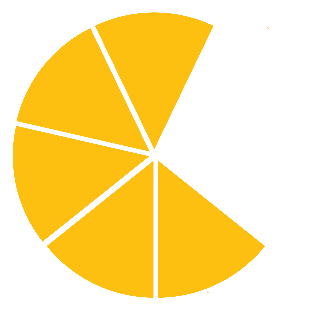 >
Four
One
D – Alfie is incorrect.
A – The larger the denominator is, the smaller the fraction can be.
B –          is smaller than
Both fractions are equal.
Two
<
Five
Three
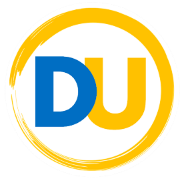 Tuesday Answers
©Deepening Understanding LTD 2021
What calculation is represented below?
Calculate the sum.

                      +             =
Four
One
Write a number sentence to represent the image below.
Darcey calculates…
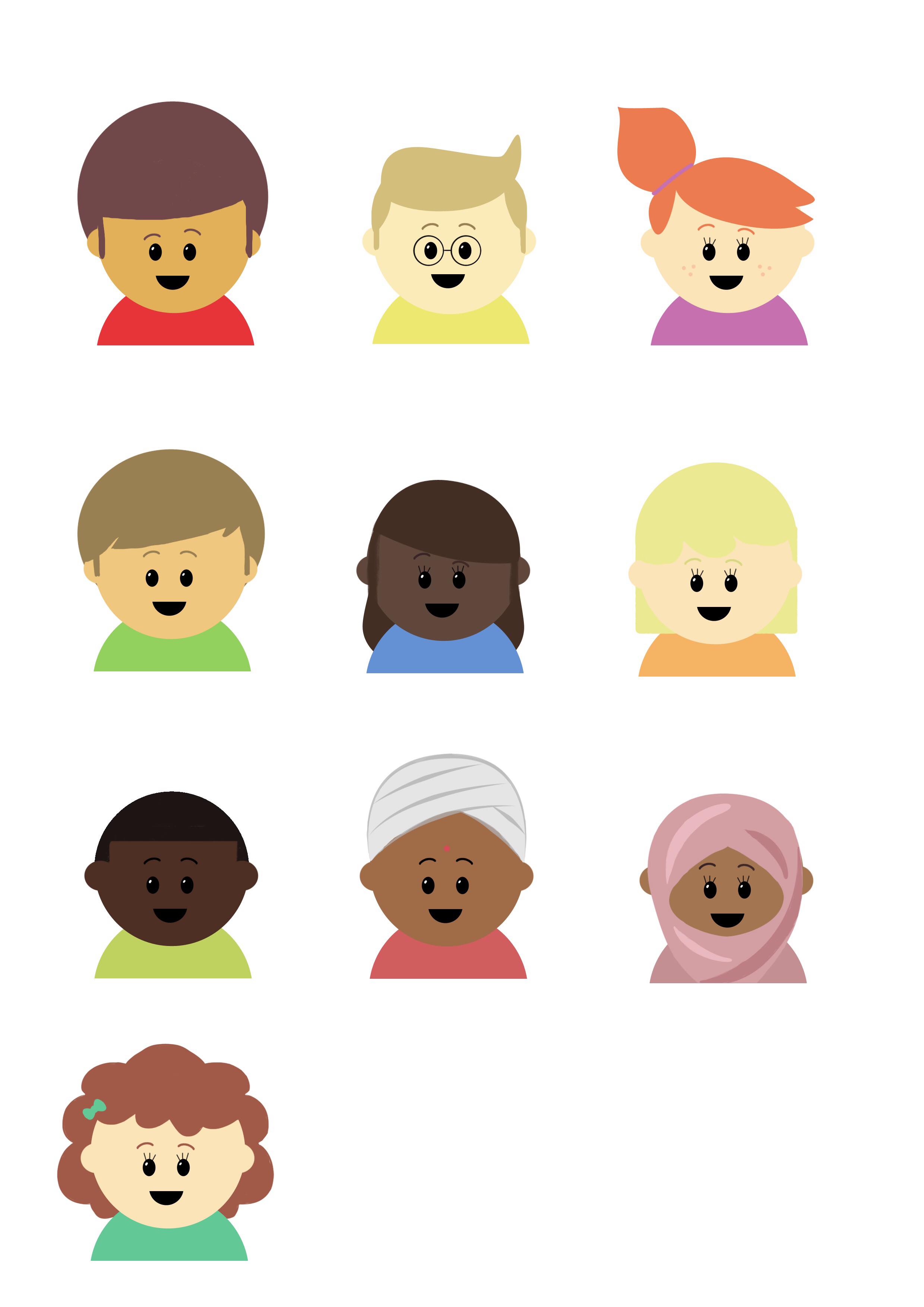 Two
-
=
+
Draw a bar model to represent four ninths added to three ninths.
Is Darcey correct?
Explain your reasoning!
Five
Three
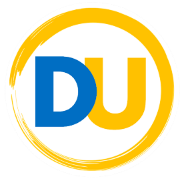 Wednesday
©Deepening Understanding LTD 2021
+         =
Four
One
-          =
D - Darcey is correct.

A - The calculation is correct.

B -
Two
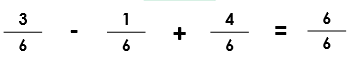 Five
Three
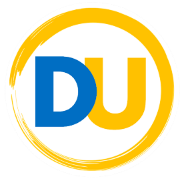 Wednesday Answers
©Deepening Understanding LTD 2021
Calculate
Complete the calculation.

             +          =          +
9 minus
Four
One
Calculate

                     -               =
Solve it…
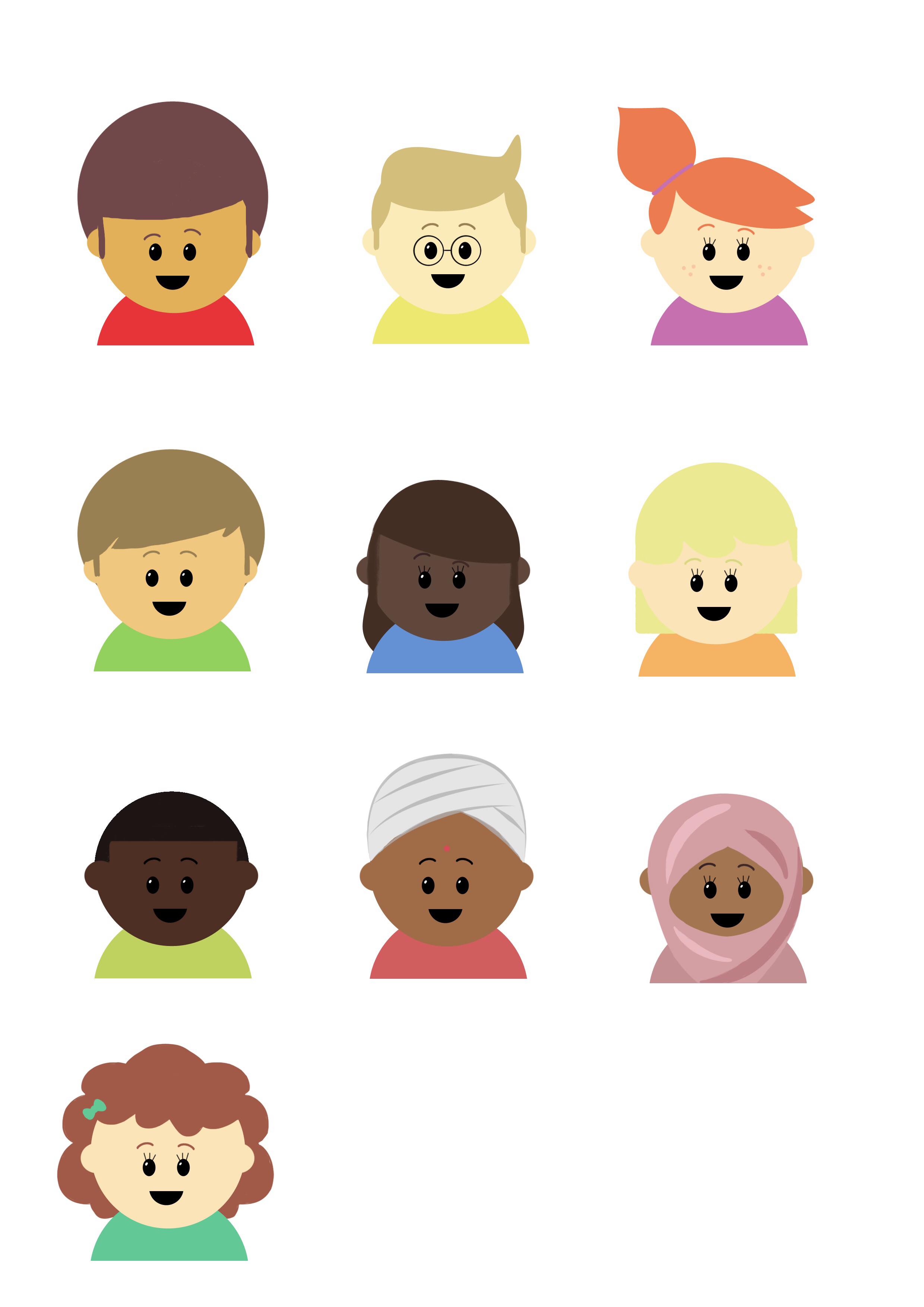 “I eat six elevenths of a bar of chocolate. How much is left?”
Two
Ranjit counts in eighths. He has seven eighths. He counts four more times.
What fraction does he end on?
Use the bar to represent Asha’s challenge.
Five
Three
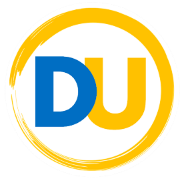 Thursday
©Deepening Understanding LTD 2021
8
Four
One
Two
-	=
1
Five
Three
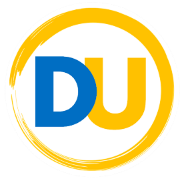 Thursday Answers
©Deepening Understanding LTD 2021
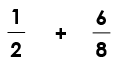 Use the models to show
Identify the fraction which is equivalent to
Four
One
Calculate
Caleb calculates…
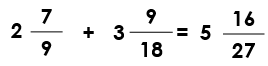 +
Two
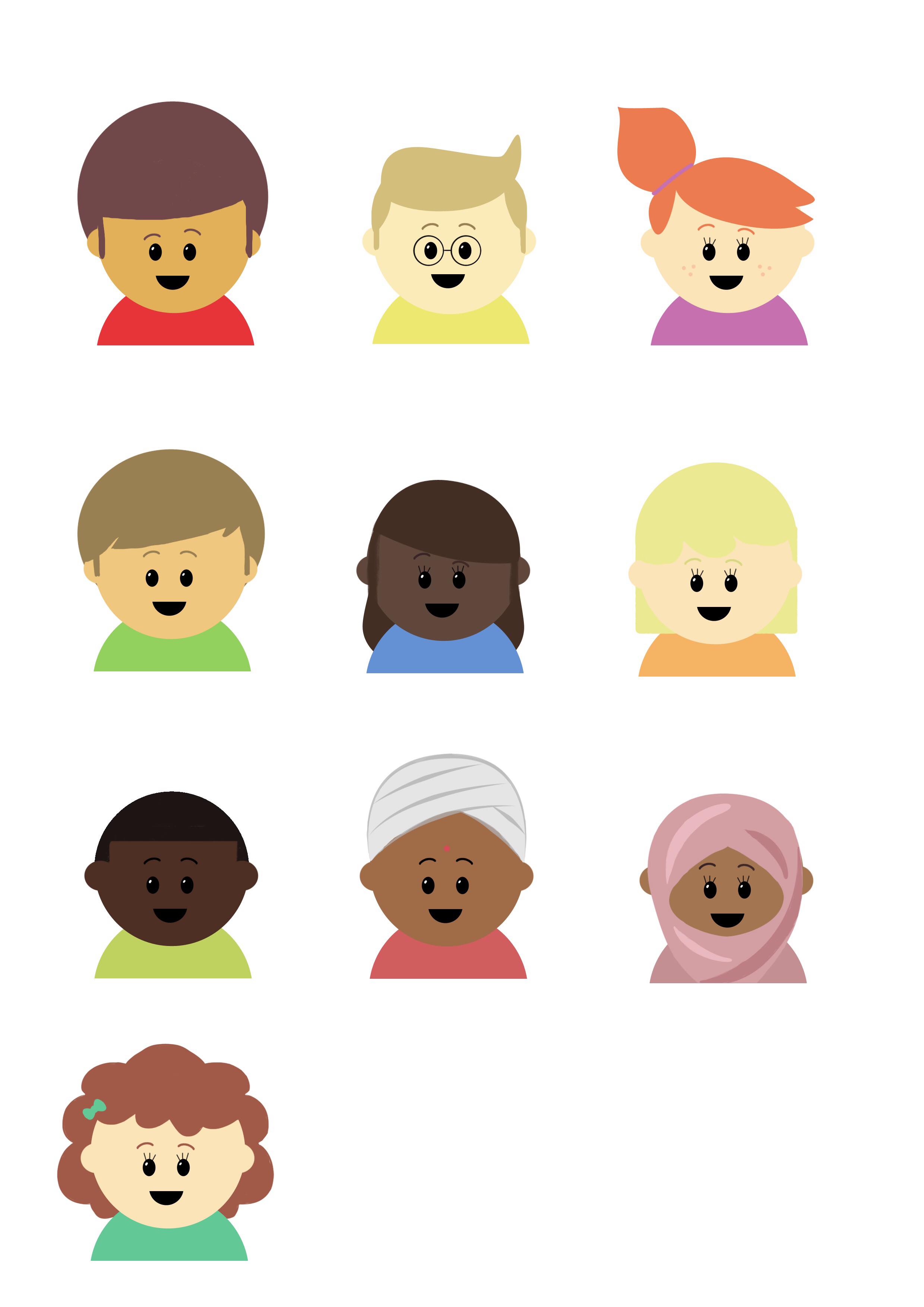 Find the missing fraction.
2
+
4
6
=
Can you spot Caleb’s mistake?
Explain your reasoning!
Five
Three
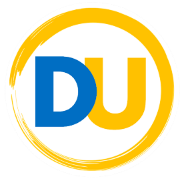 Friday
©Deepening Understanding LTD 2021
Four
One
D – Caleb is incorrect.
A – Caleb has added the denominators.
B – 2     + 3         = 6
Two
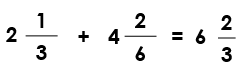 Five
Three
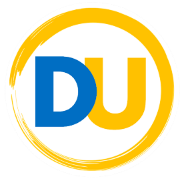 Friday Answers
©Deepening Understanding LTD 2021